Психологическая готовность ребенка к школе. Что это такое.
Подготовила:
Педагог-психолог
МБДОУ № 6 «Гвоздичка»
900igr.net
«Быть готовым к школе – не значит уметь читать, писать и считать. 
	Быть готовым к школе –  значит быть готовым всему этому научиться». 

доктор психологических наук, 
Леонид Абрамович Венгер
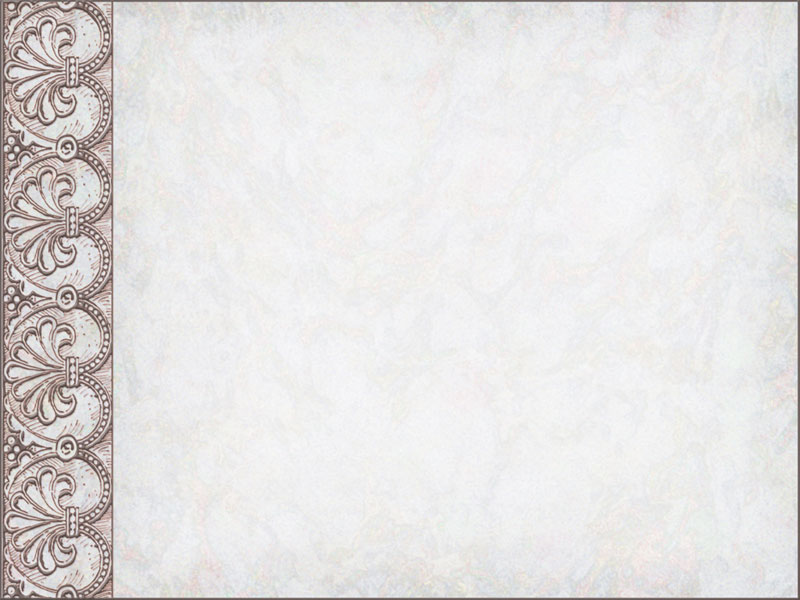 Каждый ребенок идет в первый класс с надеждой, что у него все будет хорошо. Он в предвкушении знакомства со своими одноклассниками, которые будут с ним дружить, что учительница будет у него добрая и красивая, что он будет учиться только на четыре и пять.
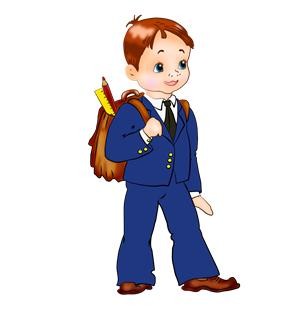 Оправдание детских и родительских ожиданий зависят от того, как ребенок психологически подготовлен к школе.
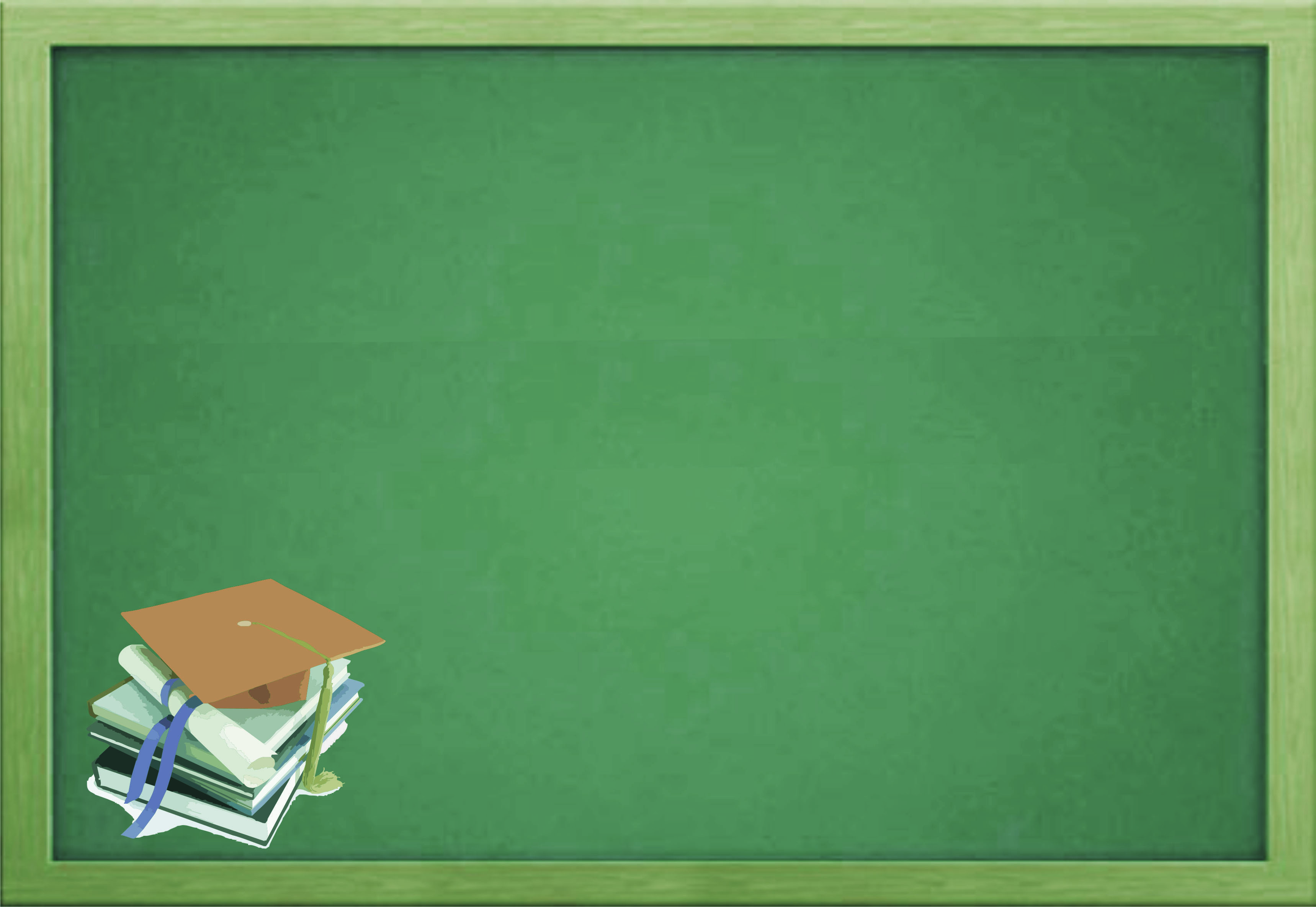 Психологическая готовность – это необходимый и достаточный уровень психического развития ребенка для начала освоения школьной учебной программы в условиях обучения в группе сверстников.
Психологическая готовность к школе возникает у детей не сама по себе, а образуется постепенно:
В играх;
В труде;
В общении со взрослыми и сверстниками;
В процессе формирования традиционных школьных навыков (письма, счета, чтения)
Составляющие психологической готовности
- Личностная готовность
- Социально-психологическая готовность
- Интеллектуальная готовность
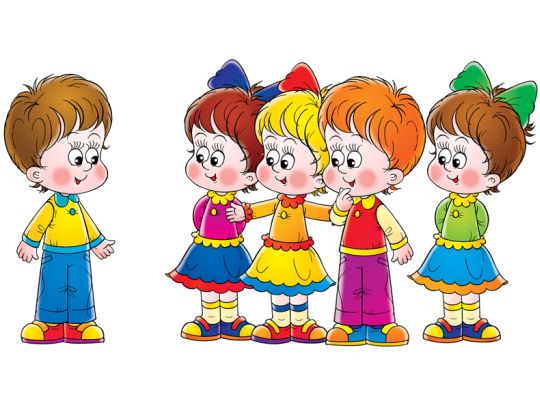 Личностная готовность
Умеет ли ребенок общаться с 	детьми. 
Проявляет ли инициативу в 	общении или ждет, когда его 	позовут другие ребята. 
Чувствует ли принятые в обществе 	нормы общения, 
Готов ли учитывать интересы 	других детей или 	коллективные интересы, 	умеет ли отстаивать свое 	мнение. 
Чувствует ли разницу в общении с 	детьми, учителями и другими 	взрослыми, родителями.
Социально-психологическая готовность
У малыша к моменту поступления в школу должен  быть достаточно разнообразный опыт общения с незнакомыми людьми. Необходимо дать ему возможность самому установить контакты с окружающими в поликлинике, на детской площадке, в магазине и пр.
Интеллектуальная готовность
Умение думать, анализировать, делать выводы. 

Развитие речи, словарный запас и способность рассказывать что-то на доступные темы, в том числе и элементарные сведения о себе.

Способность к концентрации внимания, умение строить логические связи, развитие памяти, мелкая моторика.
Рассказывать о своих школьных годах, вспоминая смешные и поучительные случаи, читать вместе с ребенком книги о школе, рассказывать о школьных порядках, устроить малышу экскурсию по будущей школе, показав ему, где он будет учиться. Полезны занятия, которые развивают фантазию и воображение:  рисование, лепка, конструирование, а также самостоятельность  и упорство: занятия в кружках и секциях.
Психологически подготовленный к школе ребенок
Готов к общению и взаимодействию как со взрослыми, так и со сверстниками
Желание идти в школу, вызванное учебными мотивами
Имеет широкий кругозор, запас конкретных знаний, понимает основные закономерности
Умеет контролировать эмоции и поведение
Психологически не готовый к школе ребенок
Не может сосредоточиться на уроке, часто отвлекается
Тяготеет к шаблонным действиям и решениям
Испытывает затруднения в общении со взрослыми и сверстниками по поводу учебных задач
Не может включиться в общий режим работы группы (класса)
Проявляет мало инициативы
Уважаемые родители!!!
Не забудьте о своих чувствах: если вы сами чувствуете беспокойство и волнение, наверняка они передадутся и вашему ребенку. Поэтому, будьте спокойны и уверены в себе и в своем ребенке, и не позволяйте страхам омрачать это важное событие в жизни ребенка.